Case Law After Bosman
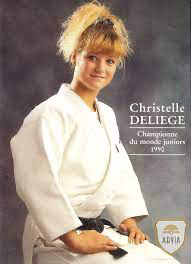 Christelle Deliège v.Ligue Francophone de Judo et others (C-51/96 and C-191/97), 11 April 2000
Sports Rules on selecting Athletes as long as are inherent to the organization of a competition are in compliance with Art. 56 TFEU (freedom to provide services).
.
1
Case Law After Bosman
Jury Lehtonen and others v. Fédération Royale Belge des Sociétés de Basketball (C-176/96), Judgement of 13 April 2000
Transfer windows may be an obstacle to the freedom of movement but …

They can be justified in view of preserving the integrity of sports competition
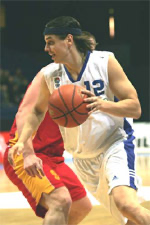 2
Basic Principles of Union Law
3
MECA MEDINA – MADJEN  Case C-519/04 P (18 July 2006)
4
DOPING:Two swimmers tested positive
Sports track
FINA Sanction (4 years Ban)
CAS sanction ( 2 years Ban)
Ordinary EU Track
EU Commission (no competent)
General Court (no competent)
Court of Justice (competent)
5
Are Sporting Rules (doping) subject to EU Law ?
6
FINDING OF THE COURT
7
Specificity of Sport
8
9
The White Paper on Sport (2007)
The White Paper on Sport (2007)
4.1. Organizazion of Sport 

The political debate on sport in Europe often attributes considerable importance to the so-called "European Sport Model". 
The Commission considers that certain values and traditions of European sport should be promoted. In view of the diversity and complexities of European sport structures it considers, however, that it is unrealistic to try to define a unified model of organisation of sport in Europe. 
Moreover, economic and social developments that are common to the majority of the Member States (increasing commercialisation, challenges to public spending, increasing numbers of participants and stagnation in the number of voluntary workers) have resulted in new challenges for the organisation of sport in Europe.
10
ART. 6 TFEU (2007) entry into force (2009)
The Union shall have competence to carry out actions to support, coordinate or supplement the actions of the Member States. The areas of such action shall, at European level, be:
-
(e) education, vocational training, youth and sport.
ART. 165 TFEU (2007)entry into force (2009)
“The Union shall contribute to the promotion of European sporting issues while taking account of its specific nature, its structures based on voluntary activity and its social and educational function”. (art. 165 TFEU, para. 1) 

Union Action shall be aimed at : …
developing the European dimension in sport, 
by promoting fairness and openness in sporting competitions and cooperation between bodies responsible for sports, and by
 protecting the physical and moral integrity of sportsmen and sportswomen, especially the youngest sportsmen and sportswomen. (art. 165 TFEU, para. 2) 

(Some ideas: the “Erasmus Sports Programme” ) 
https://www.youtube.com/watch?v=AJ_cujtx1Dw
European Parliament : 10 October 2010
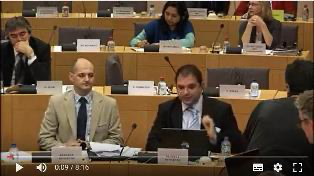 12
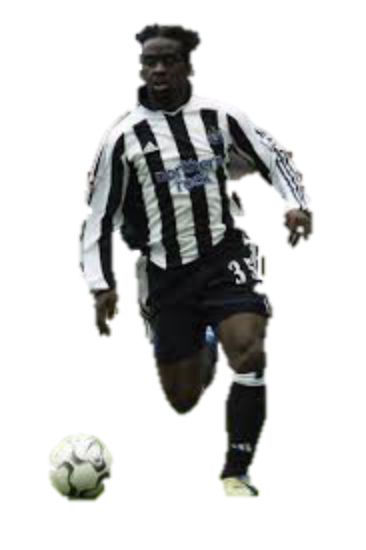 Olympique Lyonnais  v. Olivier Bernard and Newcastle UFCCase  C-325/08(Judgement of 16 March 2010)
.
French Player of Olympique Lyonnais (French Club)
End of 3 years contract as a “talented young player”
Obligation to sign first Professional Contract with Training Club
Newcastle FC (English Club)
Compensation  (damages) : 53.357 euros (one year salary)
13
A training Compensation can  “be justified by the objective of encouraging the recruitment and training of young players”. 
However, such a scheme must be actually capable of attaining that objective and 
be proportionate to it, 
taking due account of the costs borne by the clubs in training both future professional players and those who will never play professionally (para. 45).
BERNARD CASE
14
This is only the beginning of a wonderful story
To be continued….